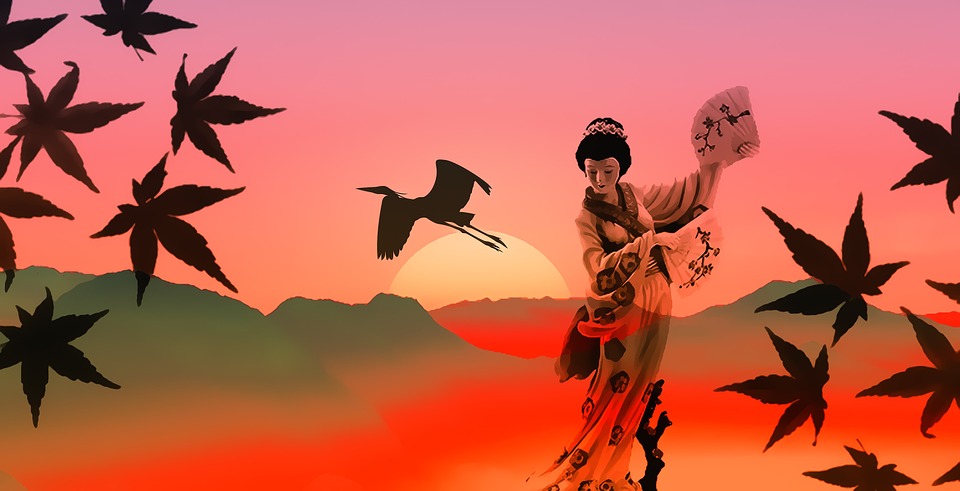 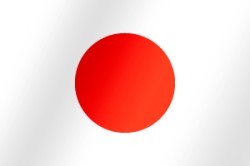 고대에서 현대까지의 의복
21702030
일본어일본학과 정은혜
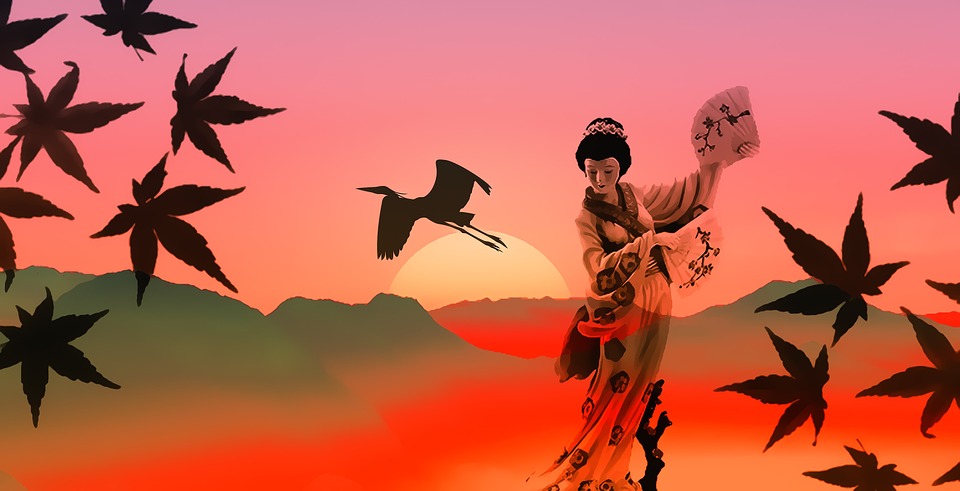 목차
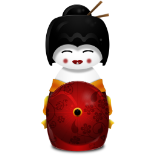 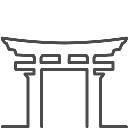 고대 일본의 의복
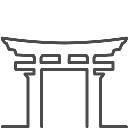 중세 일본의 의복
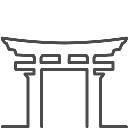 근세 일본의
의복
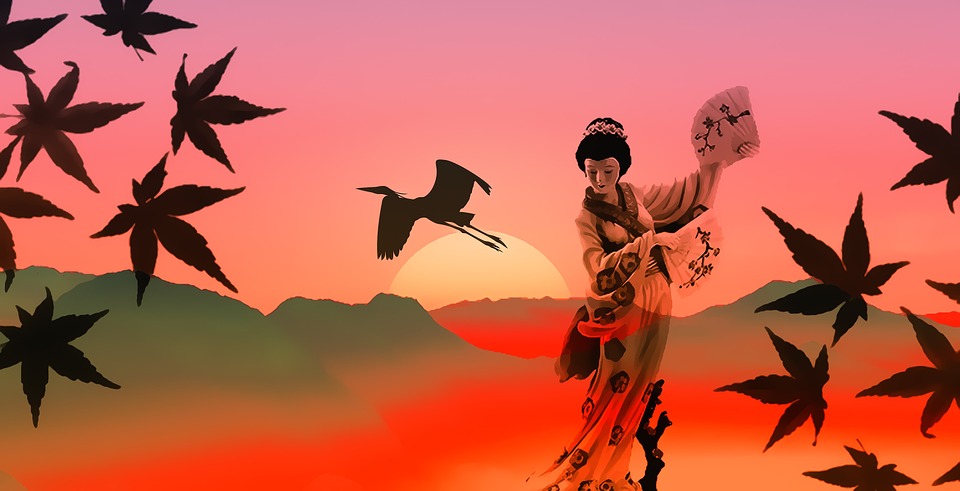 목차
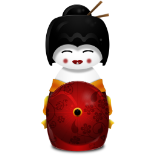 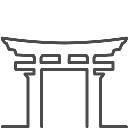 근대 일본의 의복
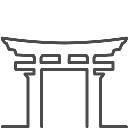 현대 일본의 의복
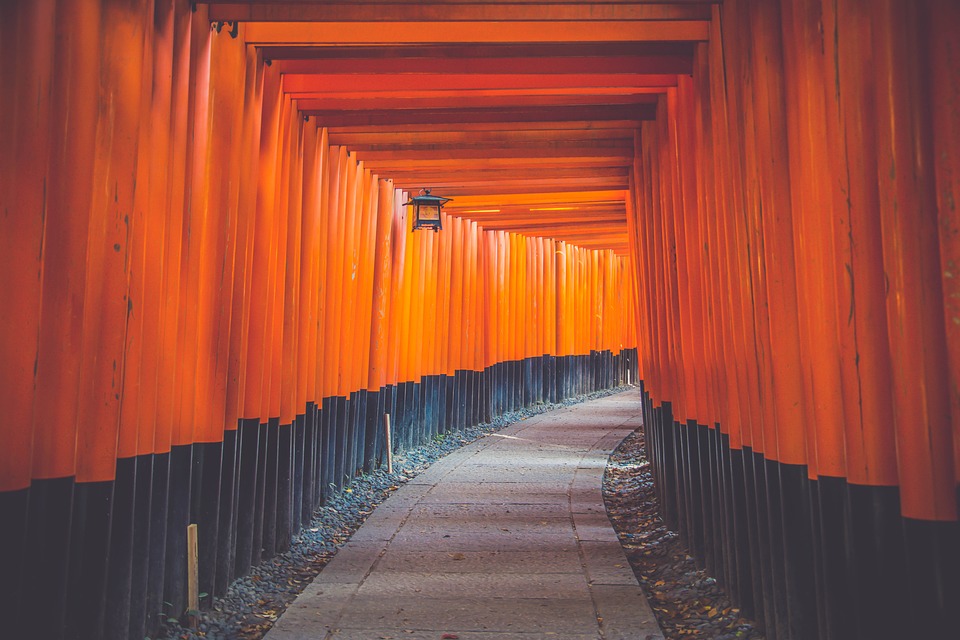 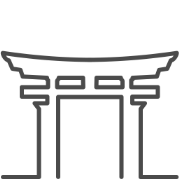 고대
In Japan
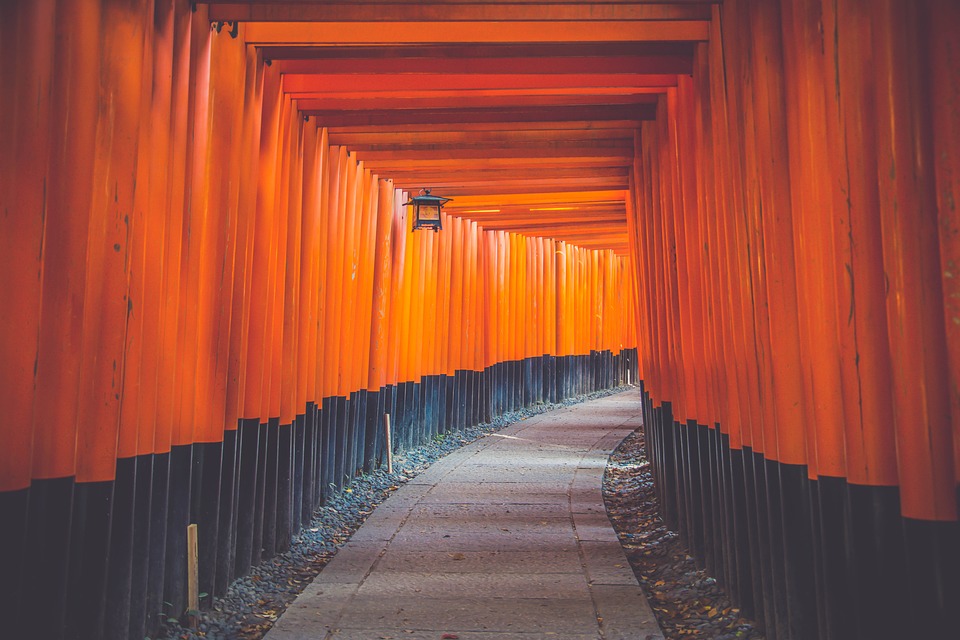 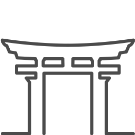 In Japan
고대
야마토 조정, 아스카 & 나라 시대
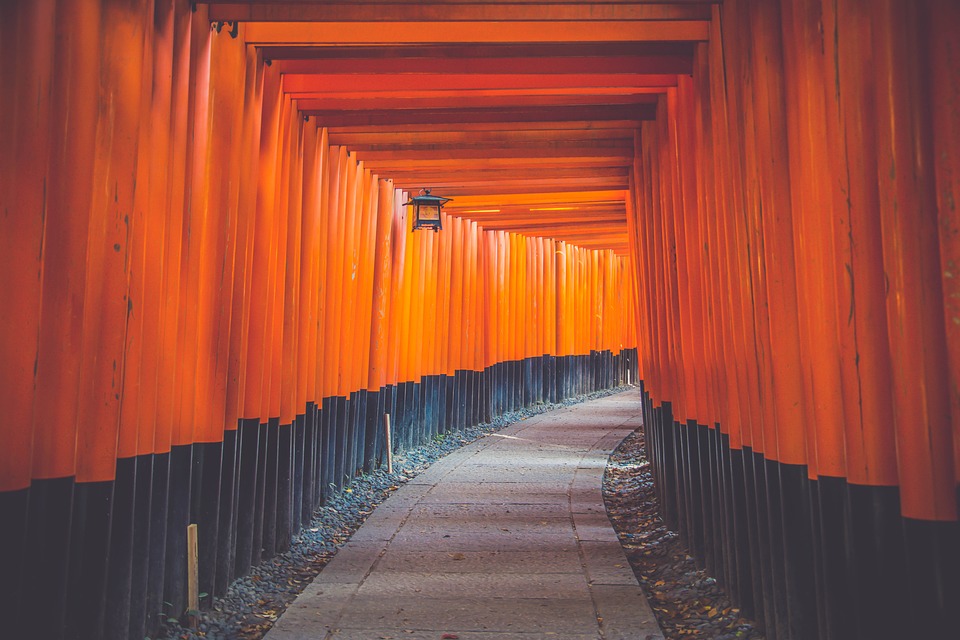 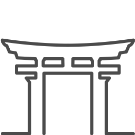 In Japan
고대
헤이안 시대
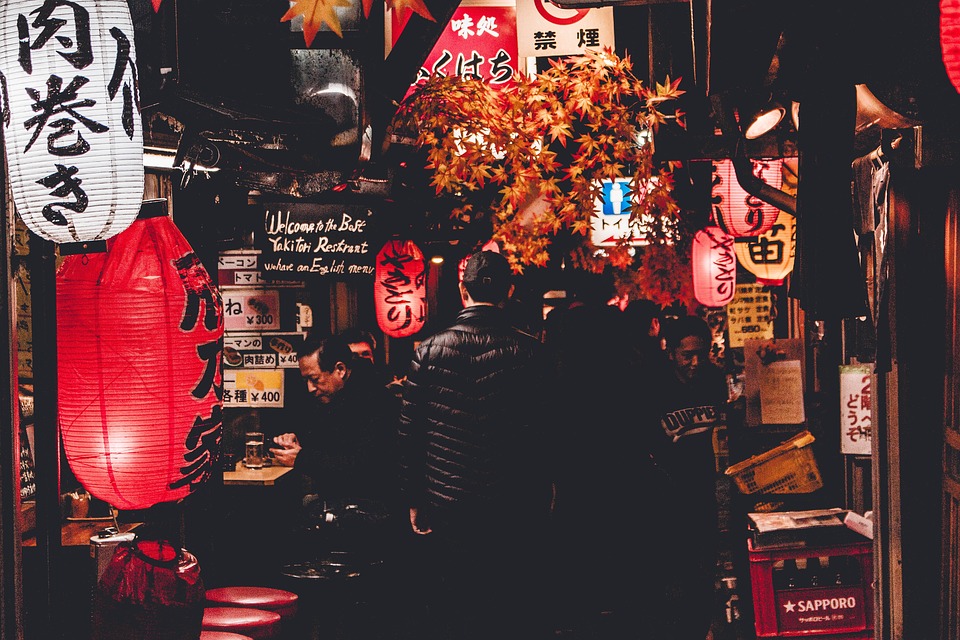 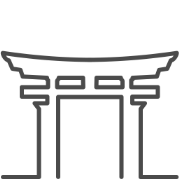 중세
In Japan
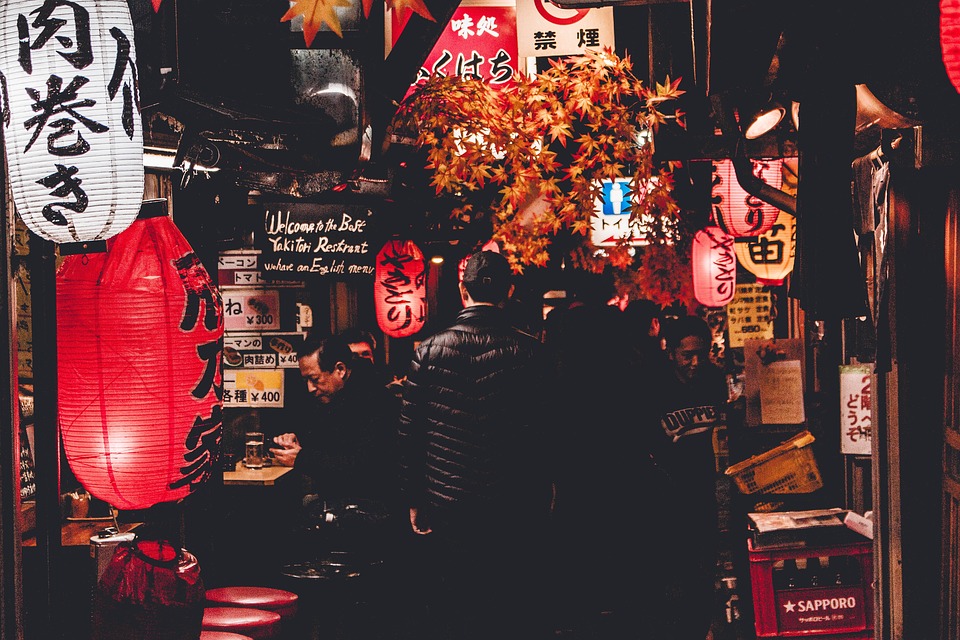 In Japan
중세
가마쿠라, 무로마치시대
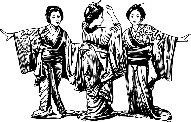 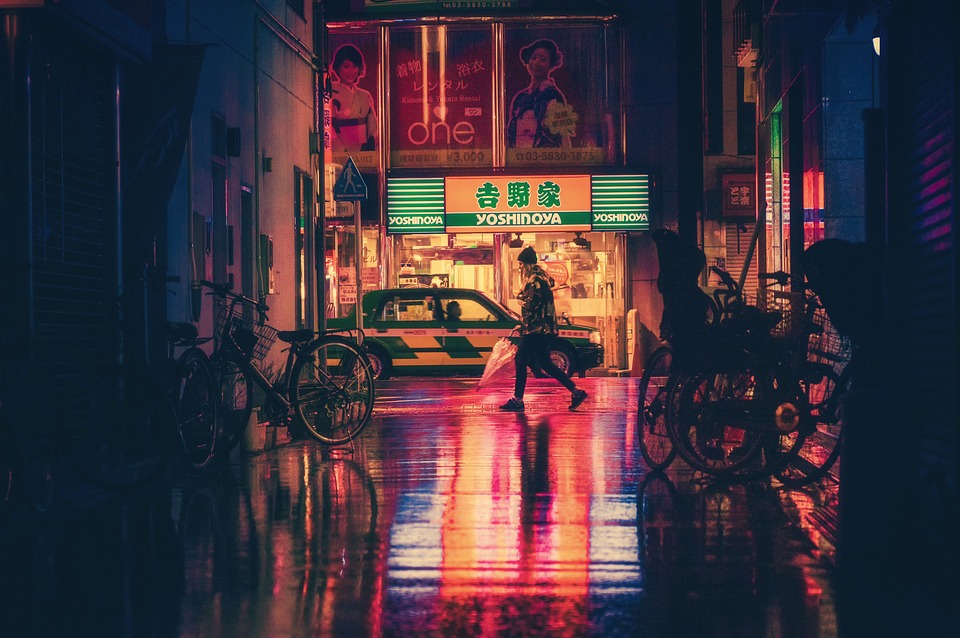 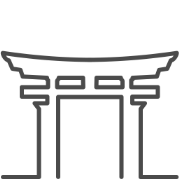 근세
In Japan
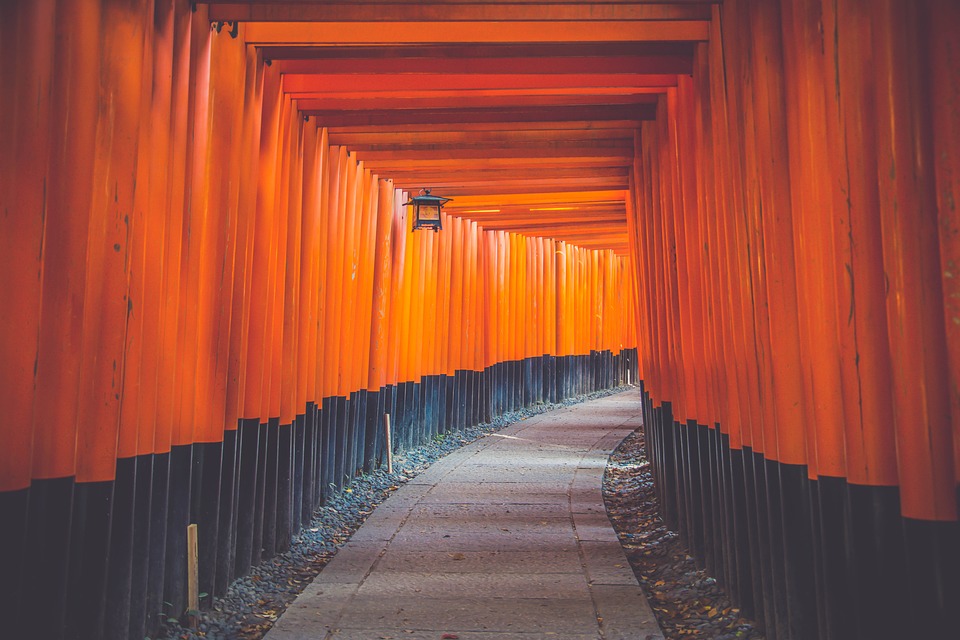 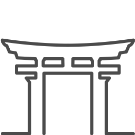 In Japan
에도 시대
근세
심마이가사네
츠가카미시모
고소데
하오리
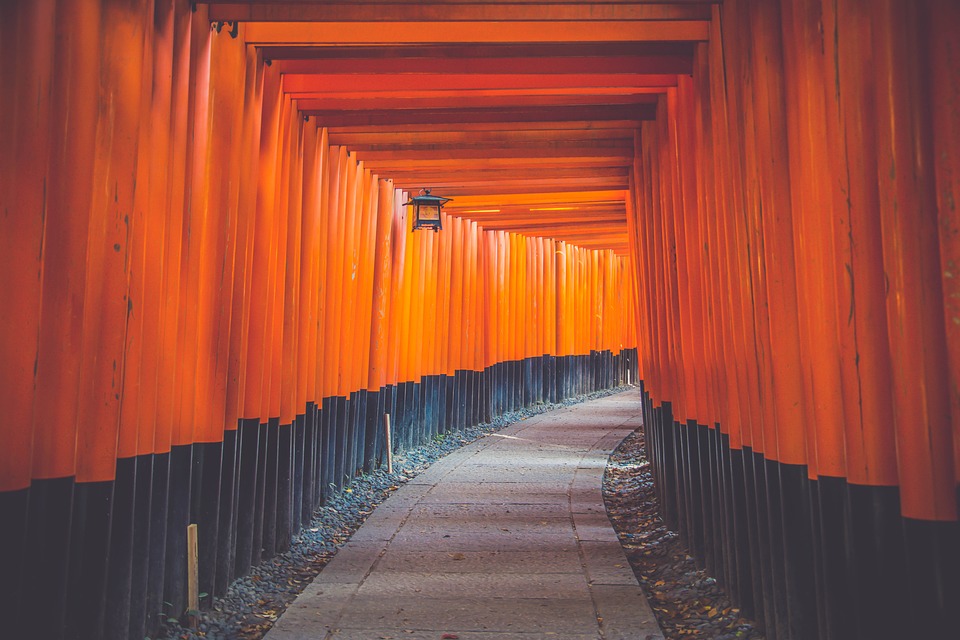 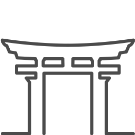 In Japan
근세
에도 시대
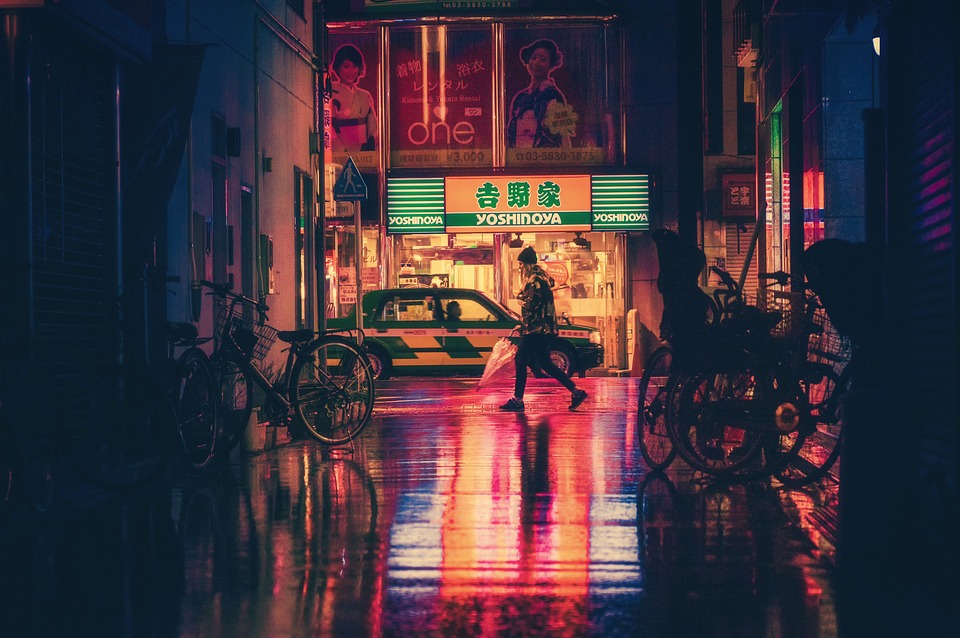 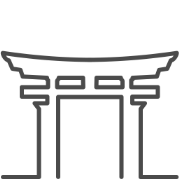 근대
In Japan
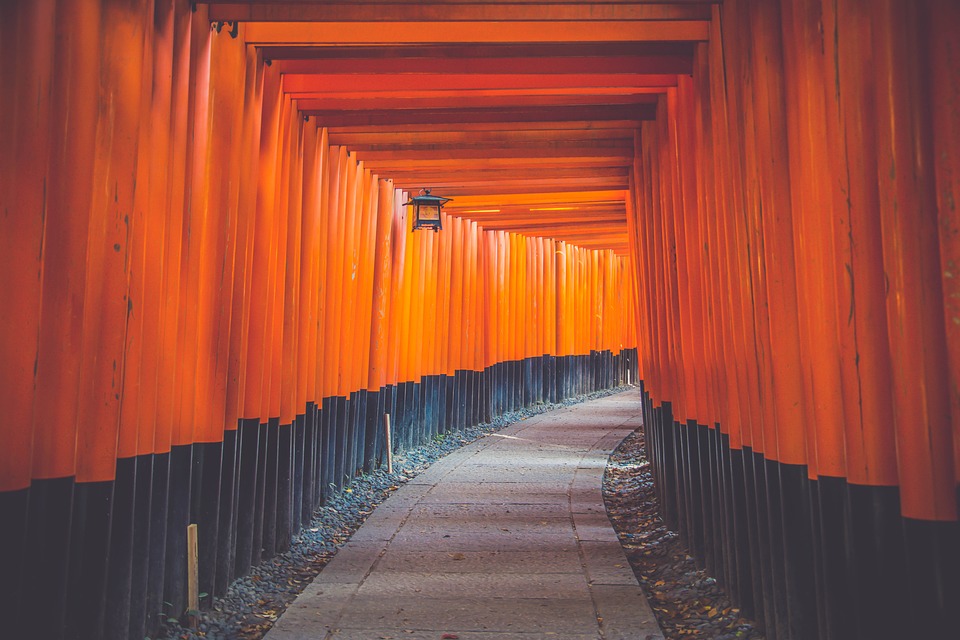 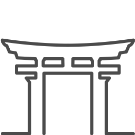 In Japan
근대
20세기 초~
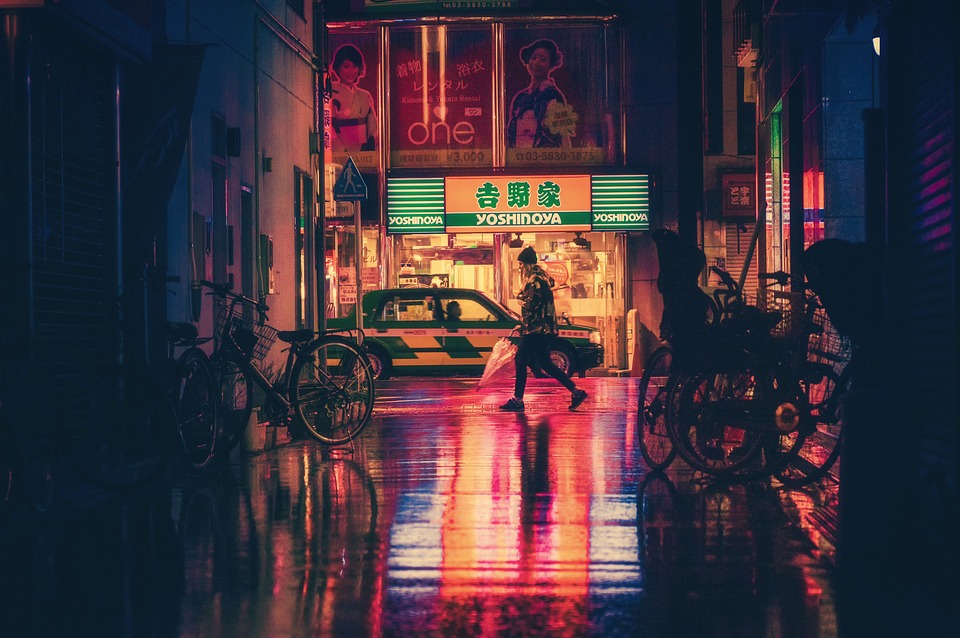 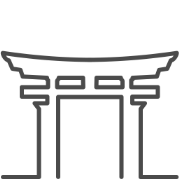 현대
In Japan
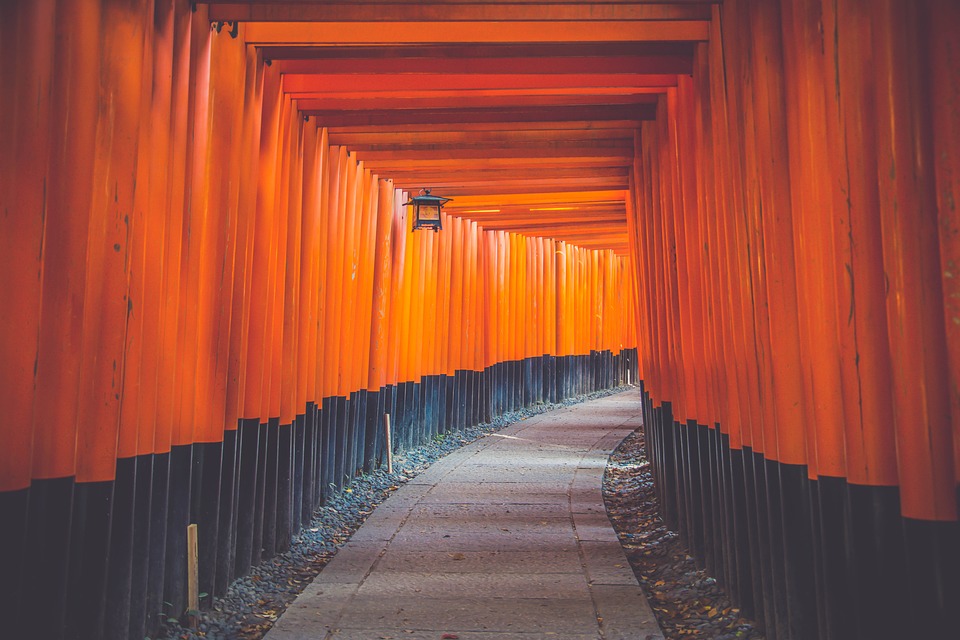 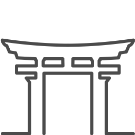 In Japan
현대
일본 스트릿 패션
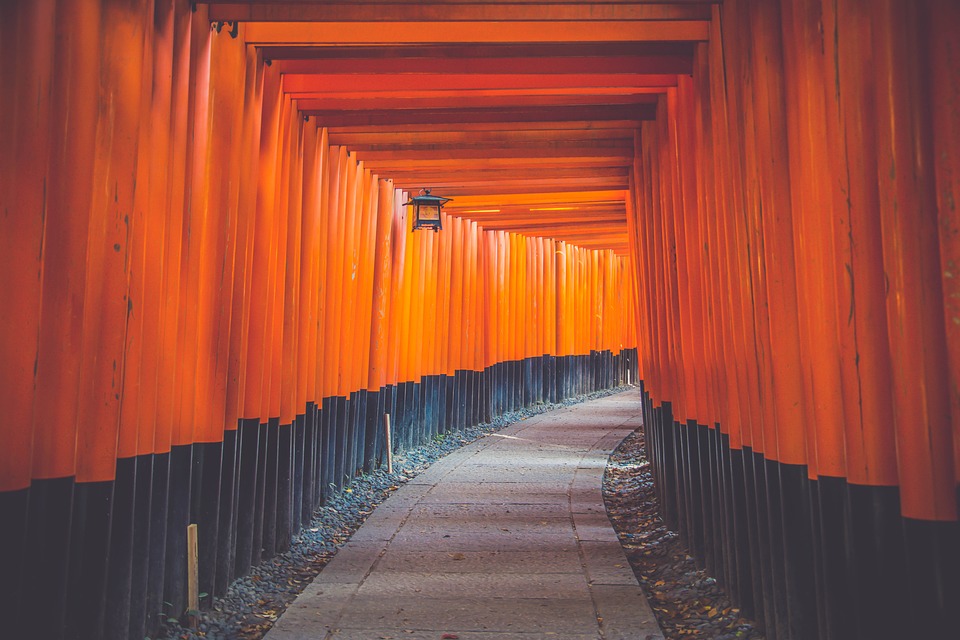 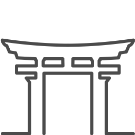 100Years of Japanese Fashion
video
https://youtu.be/CqQcRmXuG20
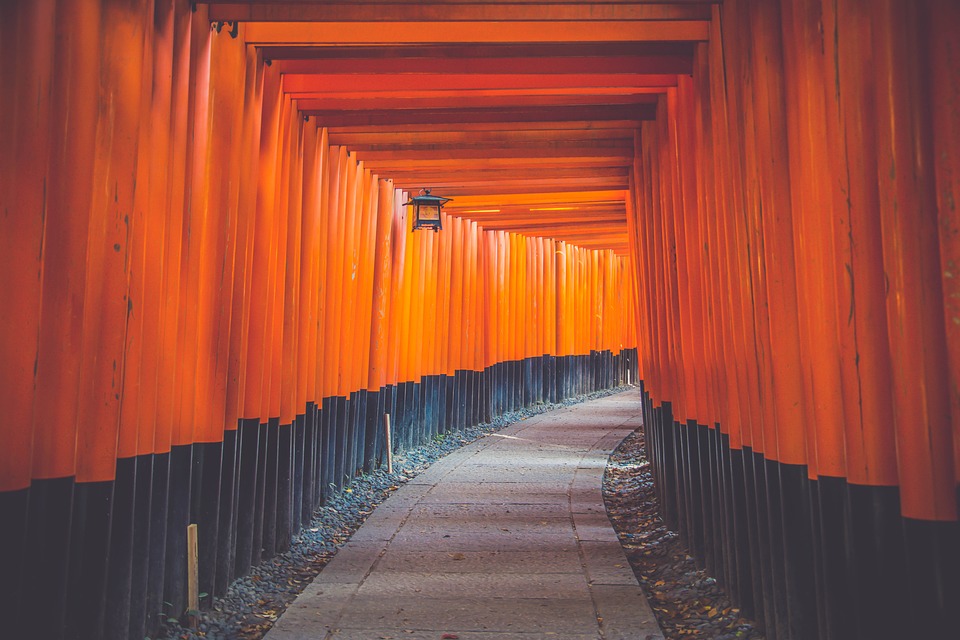 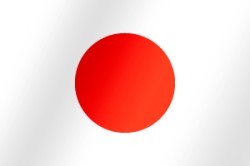 さようなら!